Турецьке гончарне мистецтво
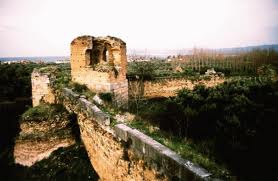 В XV ст. завдяки багатим покладам високоякісної білої глини керамічне виробництво розвивалося у м. Ізнік (Нікея), що знаходилось поблизу столиці Стамбула.
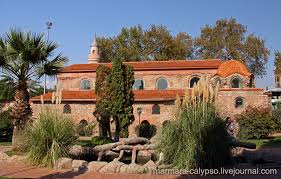 Символами цього періоду є поодиноке листя, квіти лотоса та стилізовані петлеподібні фігури, так звані китайські хмари.
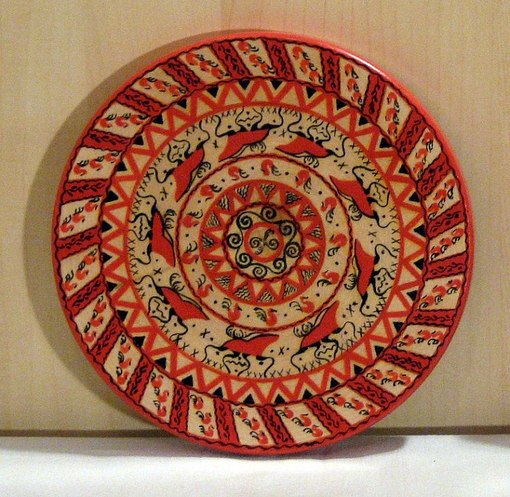 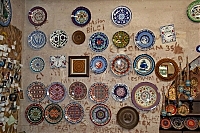 В XVІ ст. остаточно складаються специфічні риси декоративного оздоблення турецької кераміки. Основу складає багата рослинна орнаментика. Це пояснюється впливом мусульманської релігії. Улюбленими елементами стають квіти - тюльпани, гвоздики, рози, гіацинти, квіти персику, груші, іноді - іриси. Улюблений мотив -тюльпан, що вважався священною квіткою.
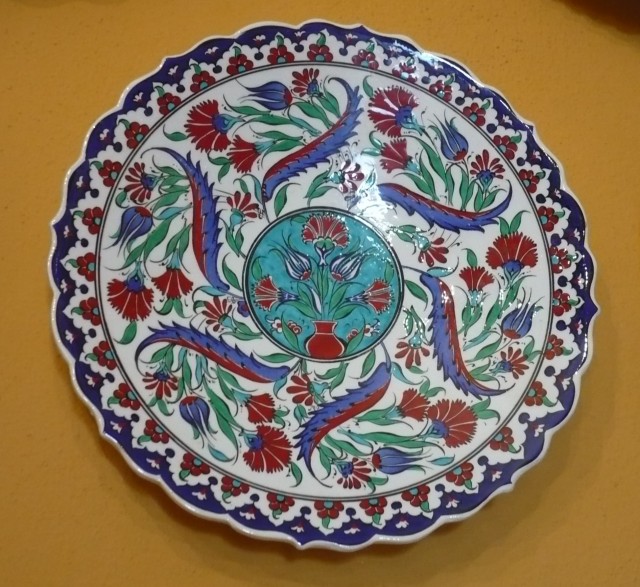 Розпис виконували рідкими фарбами. Для посилення чіткості малюнку його обводили чорним, рідше — темно-зеленим чи синім контуром. У найдавнішій кераміці Туреччини  використовували лише білий та синій кольори.
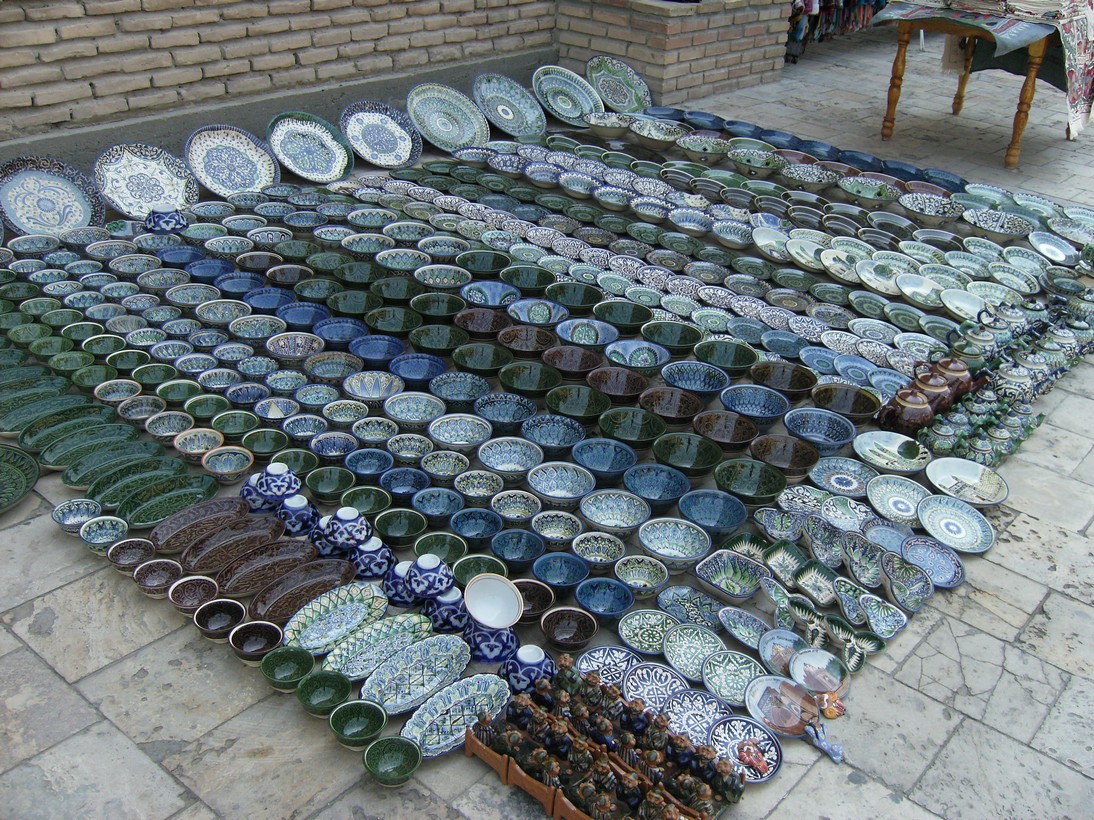 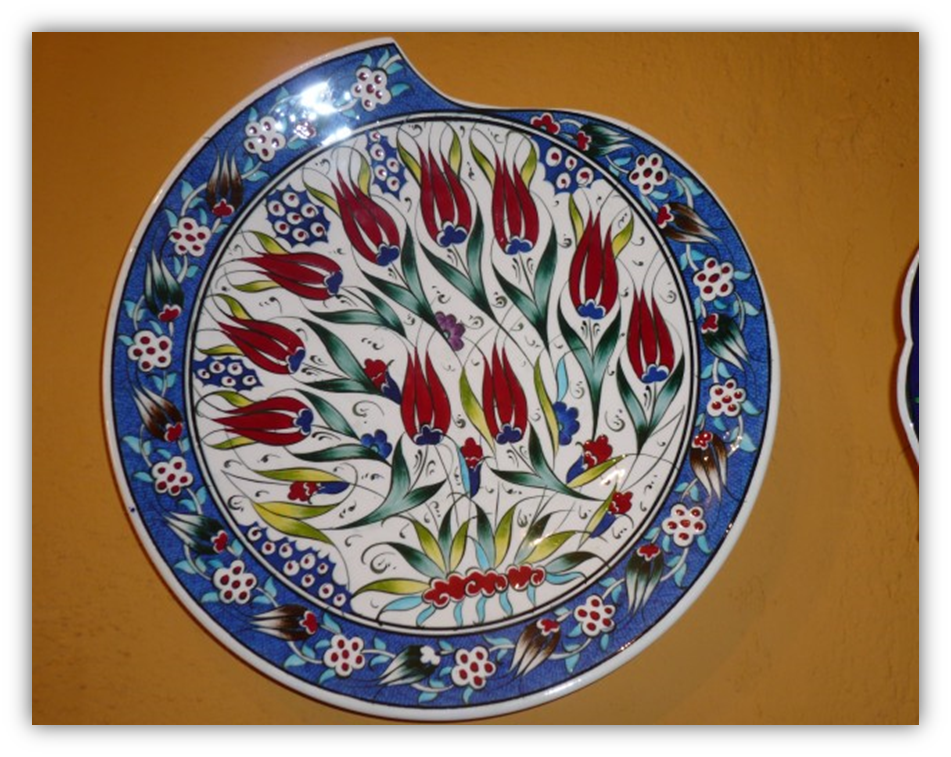 Згодом поширеним  мотивом стало зображення яскраво-червоних тюльпанів.
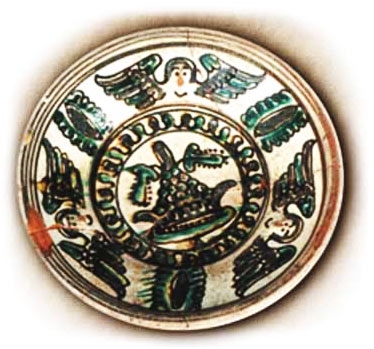 XVІ ст. на виробах все частіше з’являються зображення живих істот та людей. На кружках, вазах, чашах малюють зайців, оленів, ланей, собак, левів, барсів, качок, павлінів та інших птахів, риб, а також фантастичних істот .
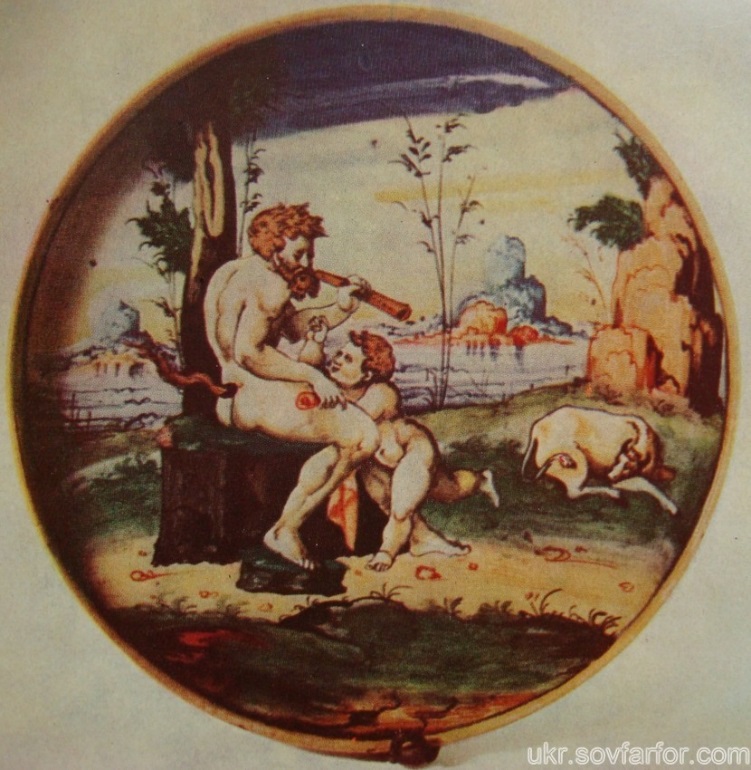 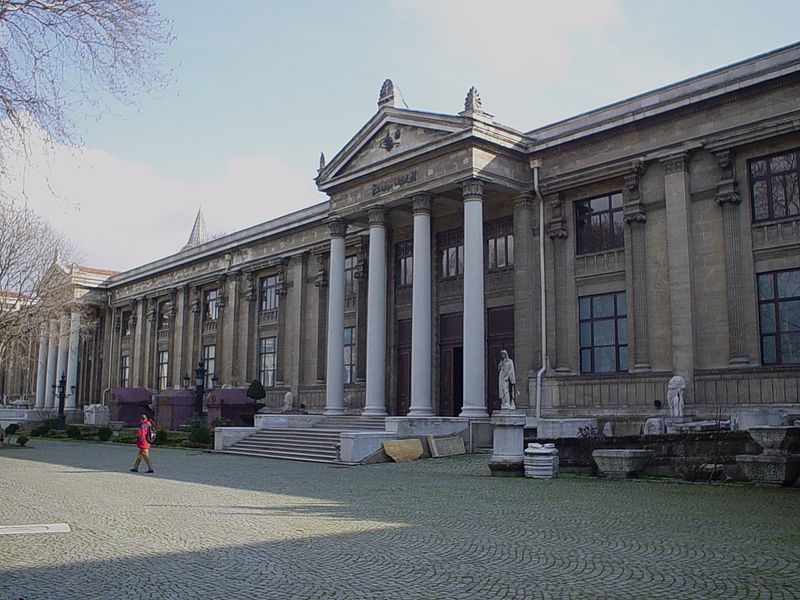 Можна відвідати «Археологічний музей» у Стамбулі та побачити  найдавніші гончарні вироби Туреччини .
Дякую за увагу!
І.Ігнатова 11-С